Bound for South Australia 1836In Good Time Week 22
Cover of Mrs Beeton’s Book of Household Management, 1861
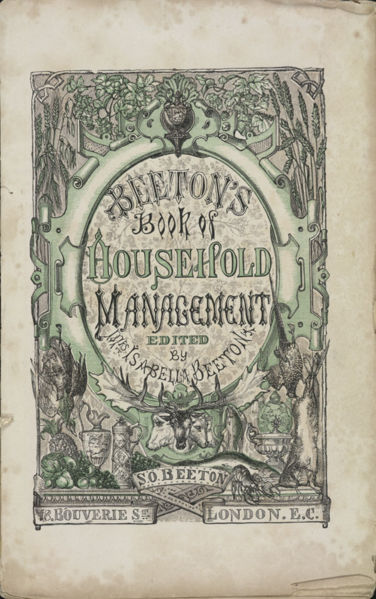 Overview
Between February and July 1836 nine ships left Britain bound for the newly created province of South Australia. On-board the ships were passengers who over many long months braved the perils of the ocean, including some of the most treacherous seas in the world to begin a new life on the other side of the world. 

This resource uses the stories from these nine ships as recorded by the passengers and crew in their personal journals.
Contents
Introduction
Journal entries
Inquiry Questions
Glossary of terms
Introduction
This week we read about some discontent and ill-feelings amongst the passengers onboard the Africaine. Gouger describes his attempts to provide some amusement by bringing together a group of passengers to participate in drill exercises and marches.

‘Seeing that the ill-humour was produced by idleness or ennui it occurred to me that it would be well to get up some general amusement, and I consequently proposed to enrol a body of volunteers to be drilled. Fortunately I found on board a man who had been a soldier in the peninsular war, Mr Wickham, and after a little persuasion he agreed to spend half an hour a day with us for the purpose. On Wednesday last therefore we commenced the platoon exercise; our first party was eight, the next day twelve and at this number our corps appears for the present likely to remain.’

It appears that life onboard is governed by tight schedules and routines. This week we’ll take a closer look at how time is organised and measured onboard. What routines and schedules are passengers  expected to follow and what role does good time management play in keeping everything smooth sailing?
Journal entries Sunday 17 July 1836
Robert Gouger, on board the Africaine wrote:

Sunday July 17th Harriet’s state of health is still very bad indeed; constant sickness, violent headaches and other symptoms of serious disarrangement of the liver & stomach prevail. She bears up admirably against the disease; though perpetually moaning with pain, she rarely expresses discontent. For the last two days, I also have suffered from headache, and today am unable to attend prayers on deck. Mr Everard again read the service, but in consequence of some remark, passed upon the ommission of the Litany last Sunday, today he read the whole service.
….
Thursday 21 July 1836
Captain Robert Morgan, on board the Duke of York wrote:

	This 24 hours strong winds from the NE all sail set resqsteering to SEd employd variously saw sperm Whalesgoing to windward Lattd 36.50 South Long 131.14 East…
Saturday 23 July 1836
Robert Gouger, on board the Africaine wrote:

	Saturday the 23rd …. Yesterday we entered the torrid zone; the heat however is not at all oppressive to any of the party. The thermometer in my cabin is generally 78o, but the thorough draft which we manage at almost all times to keep up, renders the temperature agreeable.

	Some of the passengers in the intermediate cabin last week manifested discontent, and put up on their hatchway an impertinent notice. Excited by Mr Thomas, the agitator of the ship, one complained of the bread, another of the beef, another of the wine;  indeed each had some one complaint to make, but, rather a subject for marvel, no two agreed on the same complaint. On investigation the bread which was declared unfit for use, was the brown bread which I preferred to the best white biscuit provided for the cabin; the salt provisions I had requested Capn Duff to place
constantly upon our table and it was partaken of and enjoyed by all our party; the wine was declared by Brown (a good judge) to be excellent, and the same as we drank in the cabin. On my assuring the gentlemen of these facts, the complaint turned on the price paid for their passage and at length it was insinuated that I had chartered the vessel and was making money out of them. My positive denial of having any greater interest in the ship than any passenger on board appeared to satisfy the malcontents, who now said the cook was to blame – he had been insolent, and so on. This the Captain promised to see into, and thus the grievous matter ended. Mr & Mrs Thomas however still preserve dignified silence, though all the rest appear to have forgotten their fancied wrongs. Seeing that the ill-humour was produced by idleness or ennui it occurred to me that it would be well to get up some general amusement, and I consequently proposed to enrol a body of volunteers to be drilled. Fortunately I found on board a man who had been a soldier in the peninsular war, Mr Wickham, and after a little persuasion he agreed to spend half an hour a day with us for the purpose. On Wednesday last therefore we commenced the platoon exercise; our first party was eight, the next day twelve and at this number our corps appears for the present likely to remain. It is true, sometimes we do not keep very good step in
consequence of the motion of the ship, and sometimes a lurch in marching at ordinary time, causes a double quick movement to the rear; but this is all accounted a good joke, and thus the chief end is attained. I am full private in the corps, and four of the intermediate passengers are also enrolled.
Inquiry Questions
What evidence is there that time is recorded and organised onboard our vessels?

Why is it important to measure and record time regularly throughout the voyages?

Why do you think it is important to have structured routines for passengers and crew onboard?

What evidence can you find in our journals over the past 22 weeks of the routines followed by passengers and crew onboard our vessels?
Glossary of Terms
Latitude
Latitude is the distance of a point north or south of the equator as measured in degrees. The poles are at 90 degrees north and south.
Litany
A liturgical prayer consisting of a series of petitions recited by a leader alternating with fixed responses by the congregation.
Longitude
Longitude is the distance, measured in degrees, of the meridian on which a point lies to the meridian of Greenwich. On the other side of the earth to Greenwich is a point with a longitude of both 180 degrees east and 180 degrees west.
Intermediate cabin
Cabins of lesser comfort than those occupied by privileged passengers and intermediate between them and the dormitory accommodation afforded the emigrants.


						            Return to Journal Entries